Academische Basisvaardigheden
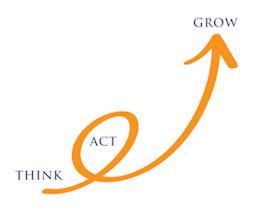 Groep: E2 (9.00-11.00 h) of E5 (11.00-13.00 h)
Docent: Elisa Remmers
Overzicht werkgroep 1
Kennismaking
Introductie in Academische Basisvaardigheden
Introductie Onderzoeksbeschrijving (OB)

Nabespreken artikel thuisopdracht
Intro thuisopdrachten volgende week
Leerdoelen WG 1
Na deze werkgroep…
weet je wie er bij jou in de groep zitten.
weet je wat het vak ABV inhoudt.
weet je wat een onderzoeksbeschrijving is.
weet je wat de empirische cyclus is.
kun je het artikel van Xu et al. in grote lijnen uitleggen.
weet je wat je voor volgende week gedaan moet hebben.
Kennismaking
Kennismaking
Introductie in Academische Basisvaardigheden
Introductie Onderzoeksbeschrijving (OB)
Nabespreken artikel thuisopdracht
Intro thuisopdrachten volgende week
Kennismaking
2 teams
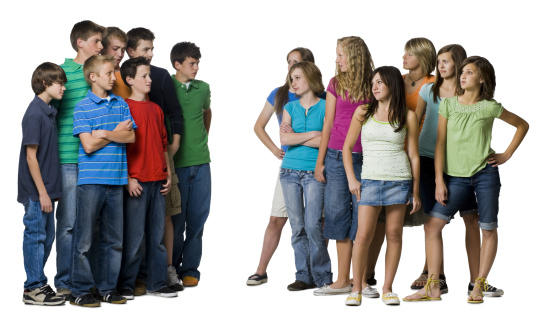 roddelen
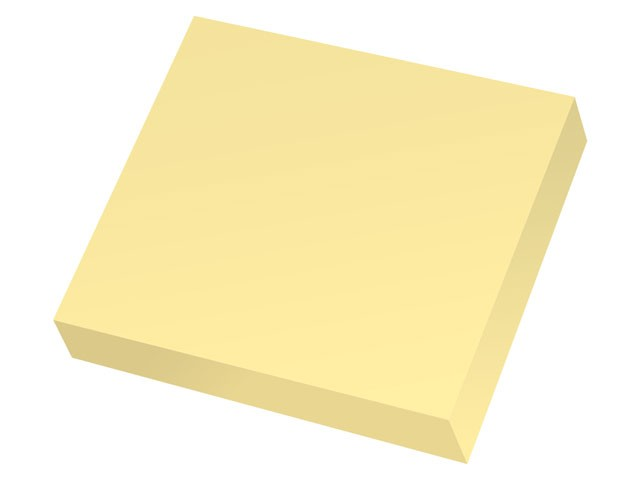 Welke team heeft de meeste kaartjes goed geraden?
3 kenmerken
Hobby
Lievelingseten
Muziek
Etc.
Wie ben ik?
Academische Basisvaardigheden (ABV)
Een praktische introductie
Kennismaking
Introductie in Academische Basisvaardigheden
Introductie Onderzoeksbeschrijving (OB)
Nabespreken artikel thuisopdracht
Intro thuisopdrachten volgende week
Wat ga je hier leren?
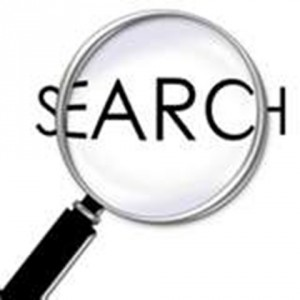 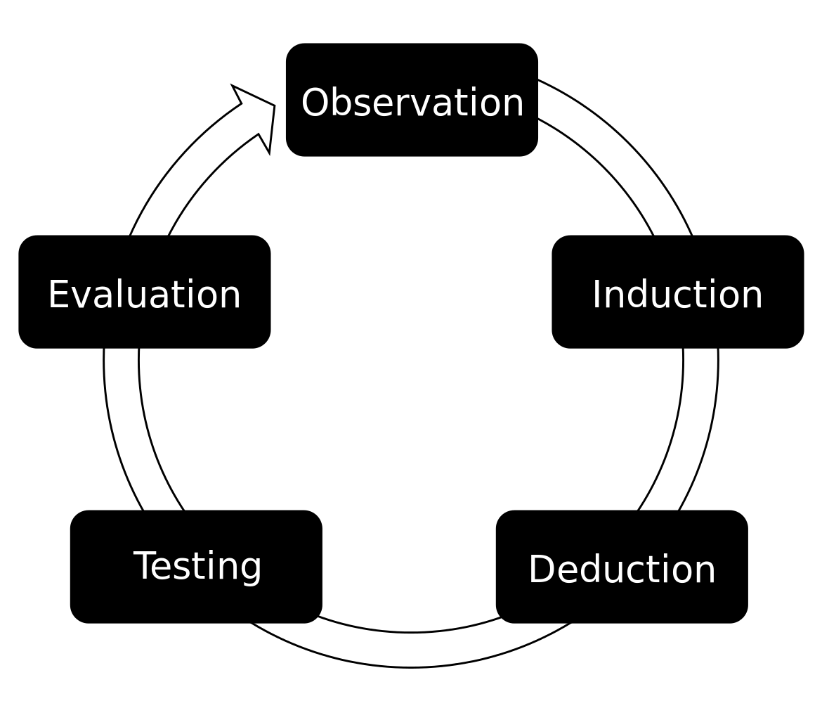 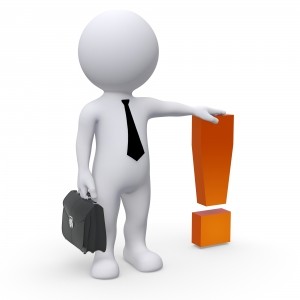 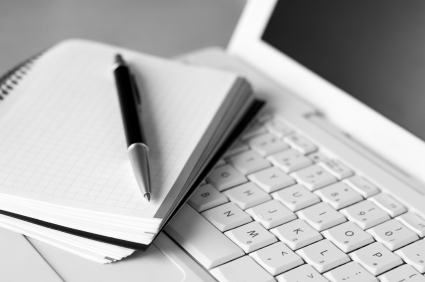 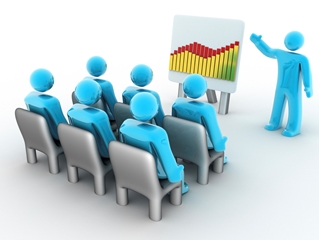 [Speaker Notes: Zoeken en lezen van wetenschappelijke literatuur
Toepassen empirische cyclus
Wetenschappelijk schrijven
Wetenschappelijk presenteren
Kritische houding
Geven, ontvangen en verwerken van feedback]
5 Eindopdrachten
Onderzoeksbeschrijving (OB)
Literatuurverslag (LV)
Onderzoeksverslag (OV)
Onderzoeksvoorstel (OZVS)
Eindpresentatie (EP)
ABV PB 1.1
ABV PB 1.2
Stapelmodel
Abstract
Zelfstandig literatuur zoeken
OZVS
Relevantie & innovatie
Experiment ontwerpen
Formuleren vraagstelling en hypothese
Steekproef definiëren
Beschrijving Materiaal en Methoden
OV
Weergave en beschrijving Resultaten
Evaluatie resultaten
Inleiding, Middendeel, Discussie
Onderbouwen d.m.v. Literatuur
LV
Informatie uit verschillende bronnen selecteren, structureren, integreren
Wetenschappelijk Taalgebruik
IMRD structuur
Zandlopermodel
OB
Empirische Cyclus
Lezen Wetenschappelijke Literatuur
Benodigdheden ABV
HWV

Programma ABV 1e semester

Laptop

Rode map en digitale map
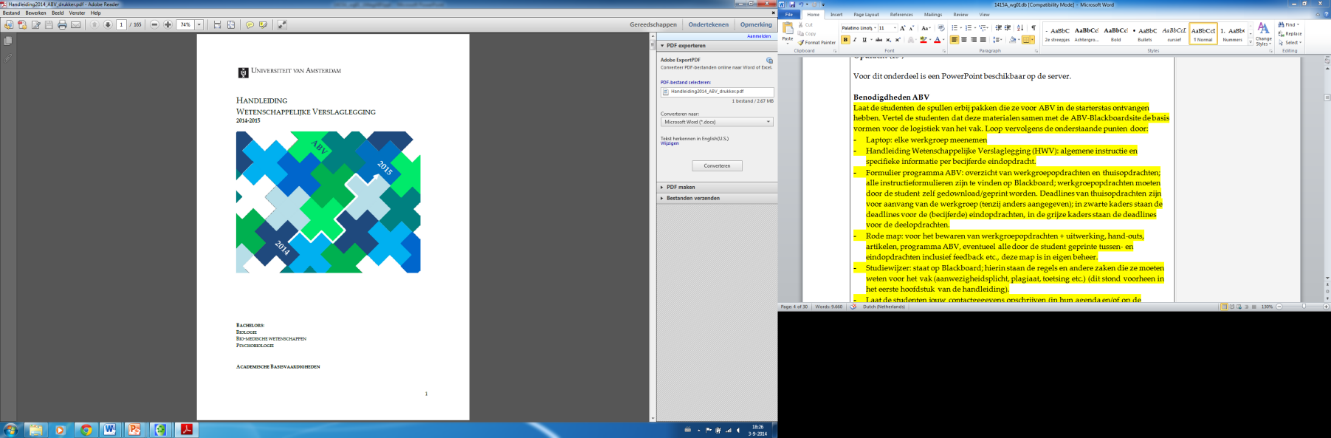 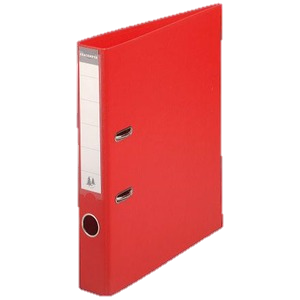 [Speaker Notes: Deadlineformulier: zie volgende verborgen dia, te bereiken via de link.]
Digitale Communicatie
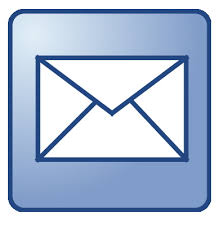 UvA-mail: verplicht om te lezen


Blackboard (blackboard.uva.nl)
	- studiewijzer ABV
	- digitaal inleveren opdrachten
	- thuisopdrachten (TO)
	- feedback van de docent
	- Bestandsuitwisseling ABV-groep
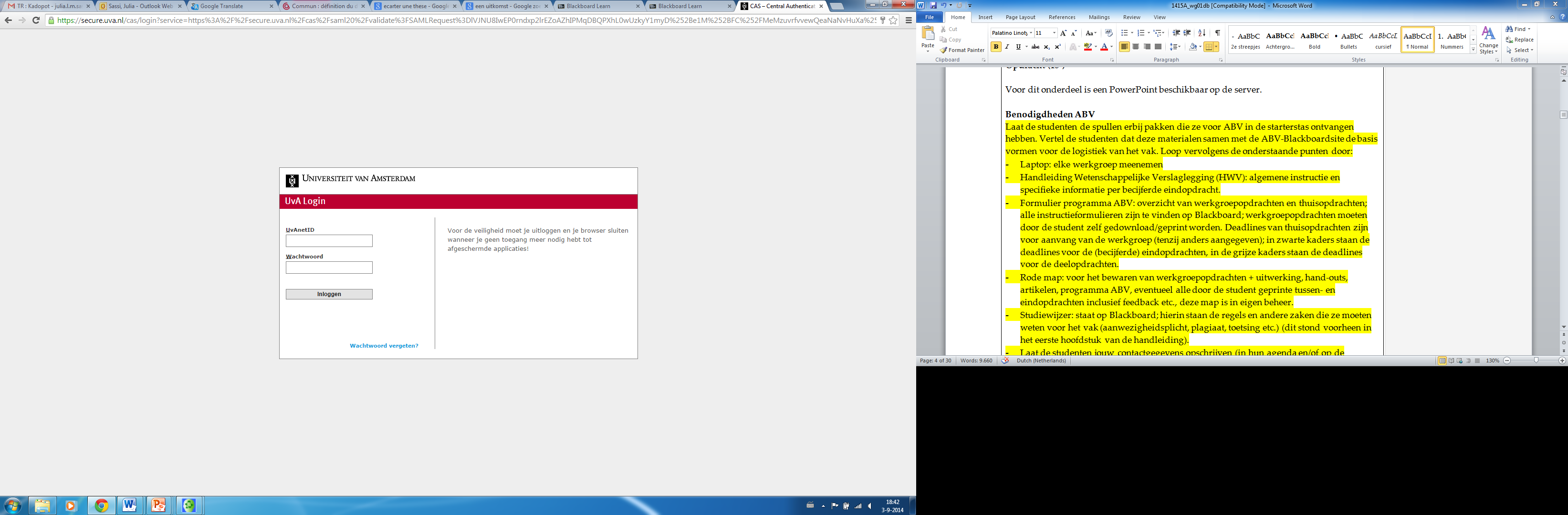 [Speaker Notes: Mail: Iedere werkdag minimaal eenmaal je mail en Blackboard checken.

Heeft iedereen mijn mail ontvangen?  staat ook mijn contactinformatie in.

Blackboard: als je daar vragen over hebt, vraag een medestudent of mij in de pauze]
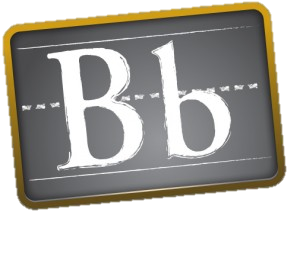 Overzicht Blackboard
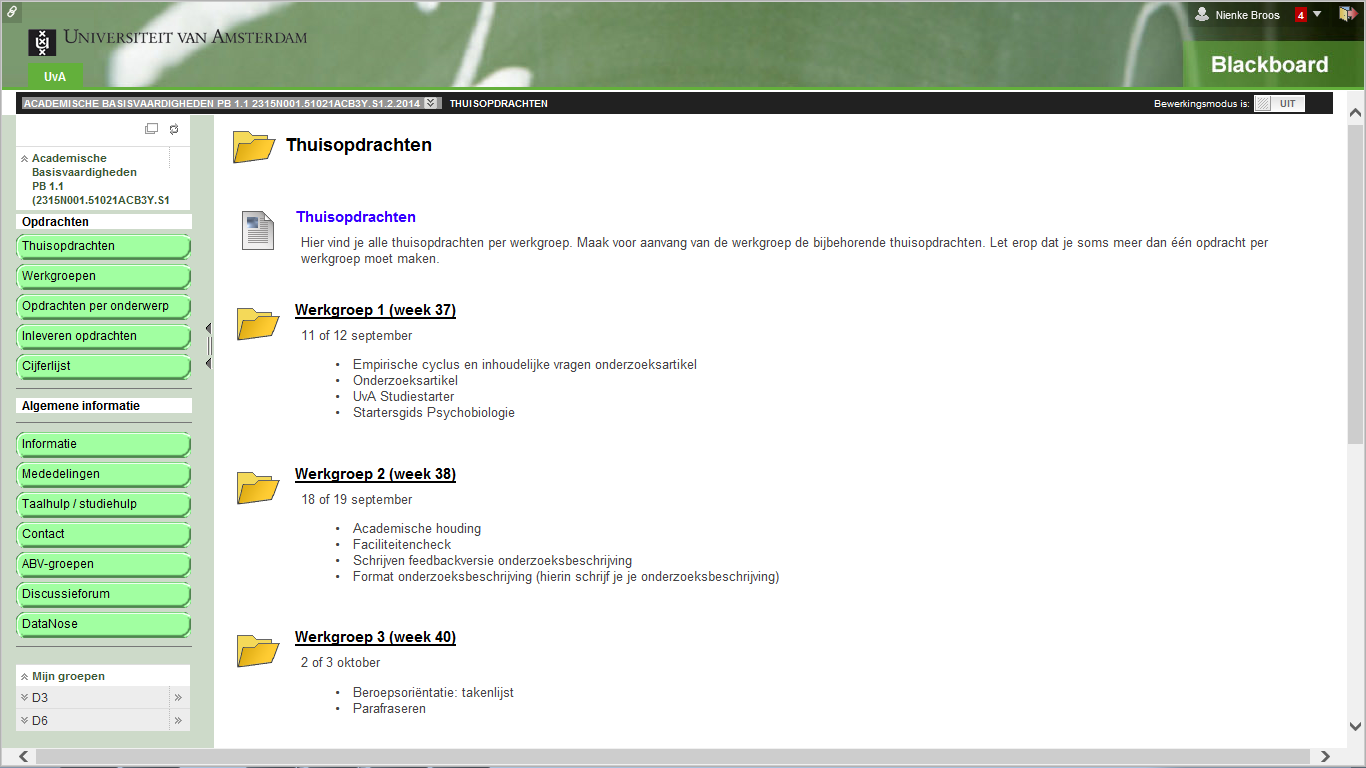 Hieronder vind je de bestandsuitwisseling
Daar plaats ik mijn ppt per werkgroep
Hoe gaan we samenwerken?
Voorwaarden
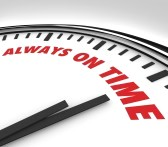 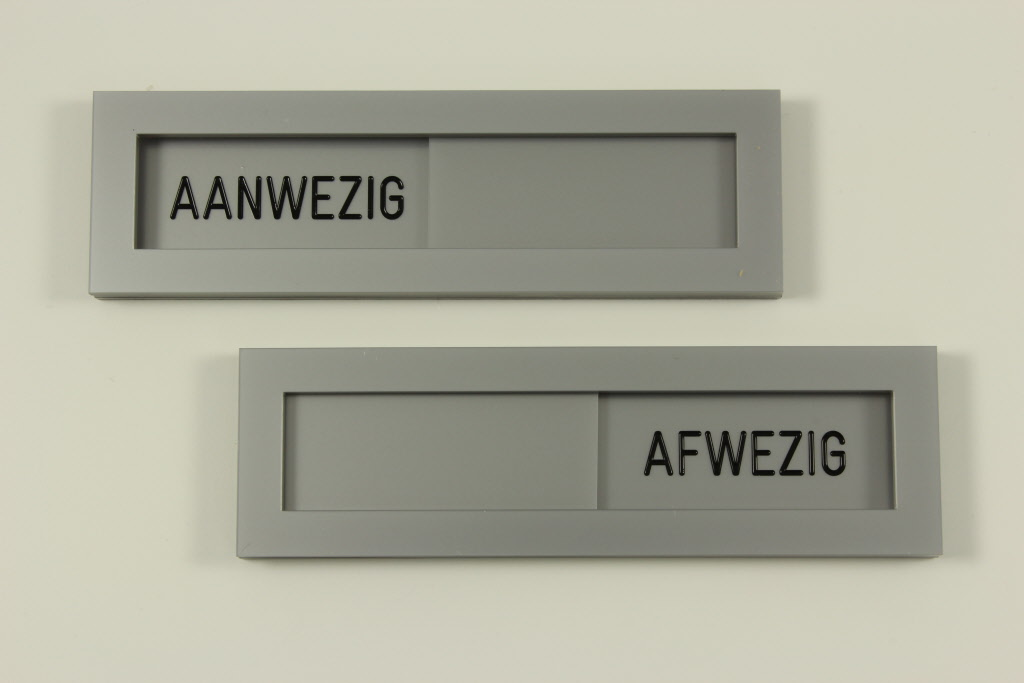 Aanwezigheidsplicht 
2x missen = uitgesloten van ABV
Op tijd!
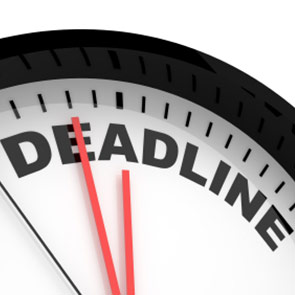 Actieve werkhouding
Deadline missen = onvoldoende
Sturing van leerproces
docent
Wat kunnen jullie van mij verwachten?
student
vaak
Docent
Mentor
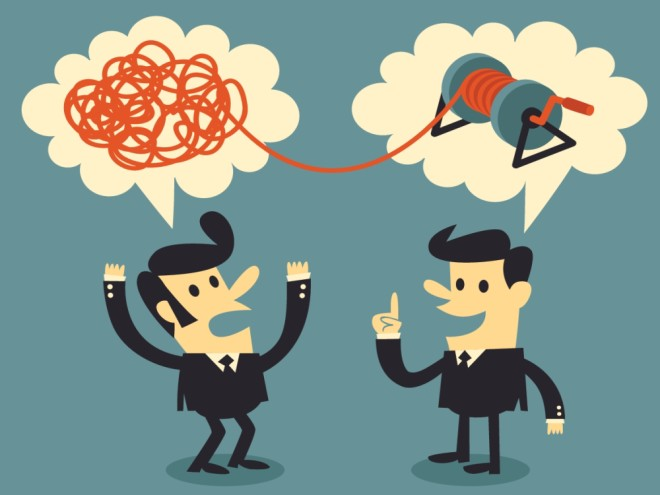 zelden
begin
einde studiejaar
Wat verwacht ik van jullie?
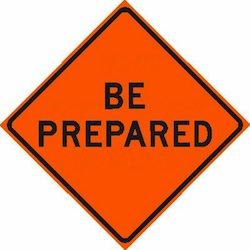 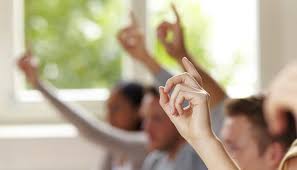 Vragen stellen
Voorbereiding
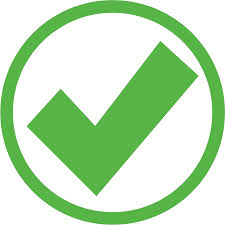 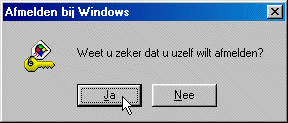 Verhinderd?  Afmelden
Fouten maken
Inhoud ABV Semester 1
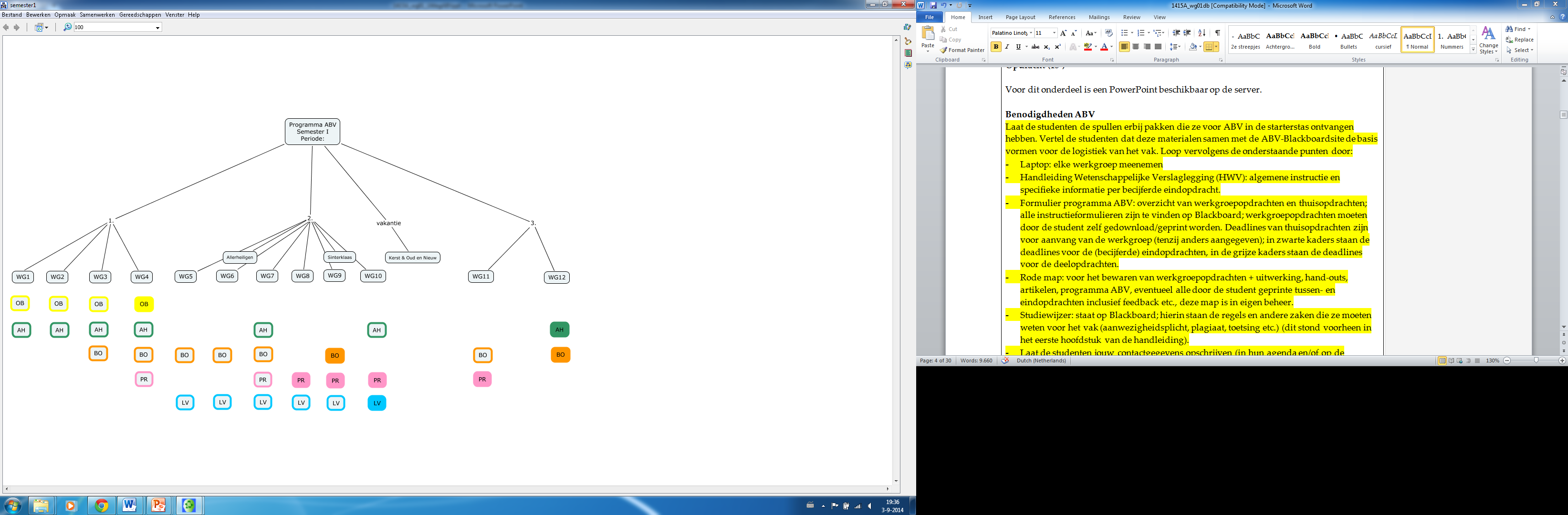 Volledige programma op Blackboard
[Speaker Notes: In BB Onder algemene informatie]
TO: Faciliteitencheck
Zie studiestarter voor belangrijke info
TO WG 2: Checklist faciliteiten
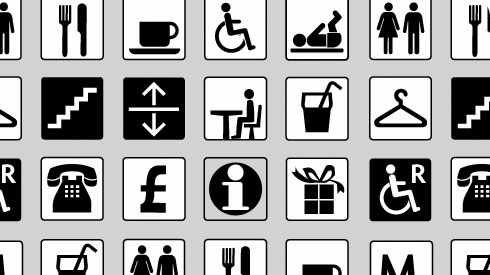 [Speaker Notes: Dit is een thuisopdracht voor de volgende werkgroep]
Introductie OB
Kennismaking
Introductie in Academische Basisvaardigheden
Introductie Onderzoeksbeschrijving (OB)
Nabespreken artikel thuisopdracht
Intro thuisopdrachten volgende week
Onderzoeksbeschrijving (OB)
De opdracht in 4 stappen: 
Herkennen empirische cyclus (EC) in het artikel en inhoud begrijpen
Schrijven feedbackversie
empirische cyclus
toepassen zandlopermodel (zie handleiding)
wetenschappelijk taalgebruik
3. Uitleg beoordeling en WO knelpunten
4. Verwerken feedback en schrijven eindversie
[Speaker Notes: Als thuisopdracht hebben ze het artikel al globaal doorgelezen en hebben ze aan de hand van hoofdstuk 2 en 3 in de handleiding de empirische cyclus gehighlight.
Deze werkgroep gaan we  dat nabespreken en is er tijd om inhoudelijke vragen te stellen.
Voor volgende week zullen ze alle onderdelen van de empirische cyclus moeten identificeren en deze in eigen woorden moeten uitwerken. De uitwerking hiervan wordt ingeleverd (in werkgroep 2) en hierop krijgt de student feedback.
In werkgroep 3 is er tijd om de feedback te lezen en vragen te stellen. Daarna staan we stil hoe je het middendeel duidelijk opschrijft en hoe het wordt beoordeeld.
De laatste stap in de opdracht is het schrijven van de eindversie (in werkgroep 4), deze wordt ook beoordeeld.]
Zie ook het voorbeeld op Blackboard
Let vooral op de structuur!
Nabespreking TO PBHoe ging het?
Hoofdstuk 2 & 3
Zijn er nog vragen?
Hoofdstuk 2: De empirische cyclus
Hoofdstuk 3: Structuur wetenschappelijke verslaglegging
[Speaker Notes: Verschil tussen construct? (hypothese) en variable (voorspelling)? Variabelen staan op assen van een grafiek.

Bv Intelligentie vs puntenaantal op IQ test.]
Het  begrip “ras”
In het artikel wordt biologische versie van ras bedoeld.

Geen waardeoordeel.
In groepjes nabespreken
Highlights Empirische cyclus (’20)


Deel 3: Inhoudelijke vragen (’20)


Bij twijfel, vraag het!
Highlights
Alleen impliciete WR

Geen voorspellingen in dit artikel.
Vraag 2
Hypotheses:
Empathische neurale respons is lager bij mensen van ander ras / out-groep.

Dit effect zal zichtbaar zijn bij ieder ras.
[Speaker Notes: Als thuisopdracht hebben ze het artikel al globaal doorgelezen en hebben ze aan de hand van hoofdstuk 2 en 3 in de handleiding de empirische cyclus gehighlight.
Deze werkgroep gaan we dat nabespreken en is er tijd om inhoudelijke vragen te stellen.
Voor volgende week zullen ze alle onderdelen van de empirische cyclus moeten identificeren en deze in eigen woorden moeten uitwerken. De uitwerking hiervan wordt ingeleverd (in werkgroep 2) en hierop krijgt de student feedback.
In werkgroep 3 is er tijd om de feedback te lezen en vragen te stellen. Daarna staan we stil bij de methoden die gebruikt worden en hoe deze zich verhouden tot de verkregen resultaten. Belangrijk daarbij is om een inhoudelijk samenhangend middendeel te kunnen schrijven. 
De laatste stap in de opdracht is het schrijven van de eindversie (in werkgroep 4), deze wordt beoordeeld.]
Vraag 3a
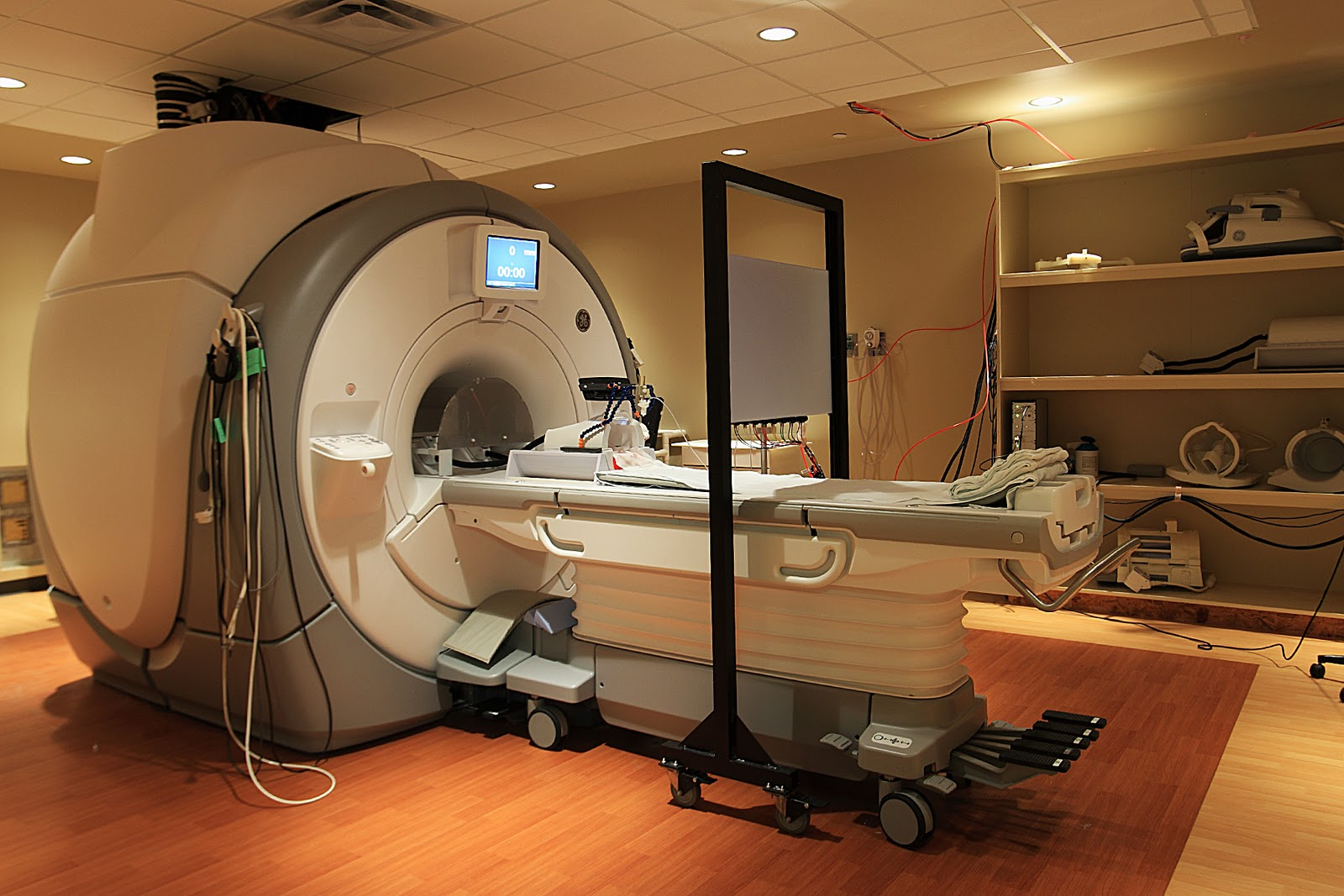 [Speaker Notes: Als thuisopdracht hebben ze het artikel al globaal doorgelezen en hebben ze aan de hand van hoofdstuk 2 en 3 in de handleiding de empirische cyclus gehighlight.
Deze werkgroep gaan we dat nabespreken en is er tijd om inhoudelijke vragen te stellen.
Voor volgende week zullen ze alle onderdelen van de empirische cyclus moeten identificeren en deze in eigen woorden moeten uitwerken. De uitwerking hiervan wordt ingeleverd (in werkgroep 2) en hierop krijgt de student feedback.
In werkgroep 3 is er tijd om de feedback te lezen en vragen te stellen. Daarna staan we stil bij de methoden die gebruikt worden en hoe deze zich verhouden tot de verkregen resultaten. Belangrijk daarbij is om een inhoudelijk samenhangend middendeel te kunnen schrijven. 
De laatste stap in de opdracht is het schrijven van de eindversie (in werkgroep 4), deze wordt beoordeeld.]
Vraag 4
[Speaker Notes: Als thuisopdracht hebben ze het artikel al globaal doorgelezen en hebben ze aan de hand van hoofdstuk 2 en 3 in de handleiding de empirische cyclus gehighlight.
Deze werkgroep gaan we dat nabespreken en is er tijd om inhoudelijke vragen te stellen.
Voor volgende week zullen ze alle onderdelen van de empirische cyclus moeten identificeren en deze in eigen woorden moeten uitwerken. De uitwerking hiervan wordt ingeleverd (in werkgroep 2) en hierop krijgt de student feedback.
In werkgroep 3 is er tijd om de feedback te lezen en vragen te stellen. Daarna staan we stil bij de methoden die gebruikt worden en hoe deze zich verhouden tot de verkregen resultaten. Belangrijk daarbij is om een inhoudelijk samenhangend middendeel te kunnen schrijven. 
De laatste stap in de opdracht is het schrijven van de eindversie (in werkgroep 4), deze wordt beoordeeld.]
Vraag 5
Geen verschil tussen in- en out-groep
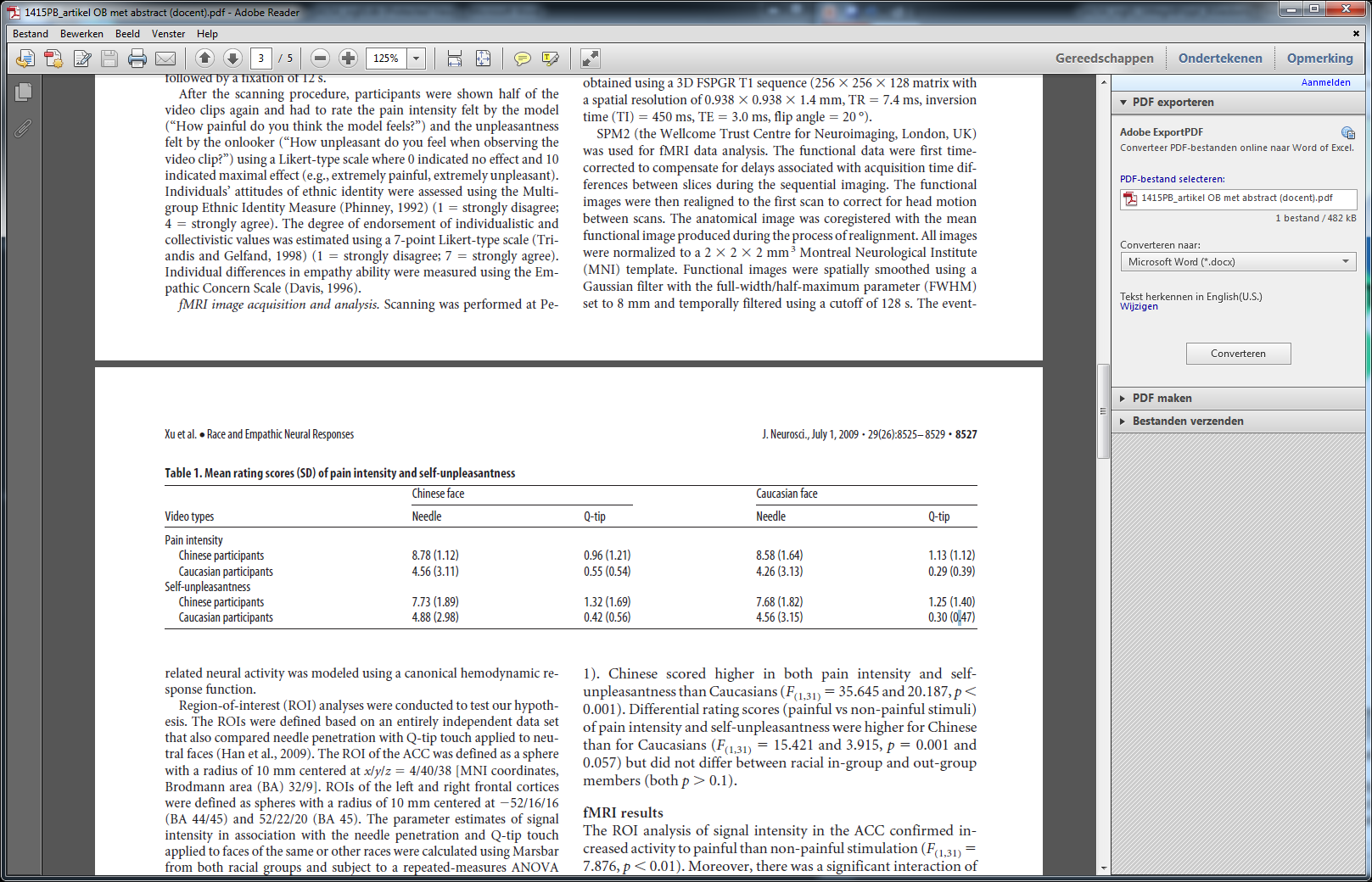 Wel verschil tussen chinezen en caucasische mensen
[Speaker Notes: Als thuisopdracht hebben ze het artikel al globaal doorgelezen en hebben ze aan de hand van hoofdstuk 2 en 3 in de handleiding de empirische cyclus gehighlight.
Deze werkgroep gaan we dat nabespreken en is er tijd om inhoudelijke vragen te stellen.
Voor volgende week zullen ze alle onderdelen van de empirische cyclus moeten identificeren en deze in eigen woorden moeten uitwerken. De uitwerking hiervan wordt ingeleverd (in werkgroep 2) en hierop krijgt de student feedback.
In werkgroep 3 is er tijd om de feedback te lezen en vragen te stellen. Daarna staan we stil bij de methoden die gebruikt worden en hoe deze zich verhouden tot de verkregen resultaten. Belangrijk daarbij is om een inhoudelijk samenhangend middendeel te kunnen schrijven. 
De laatste stap in de opdracht is het schrijven van de eindversie (in werkgroep 4), deze wordt beoordeeld.]
Vraag 5
Verklaring voor verschil tussen subjectieve en neurale respons:

ACC  onbewuste affectieve aspect van empathie, wel beïnvloed door ras

LFC  bewuste cognitieve aspect van empathie, niet beïnvloed door ras
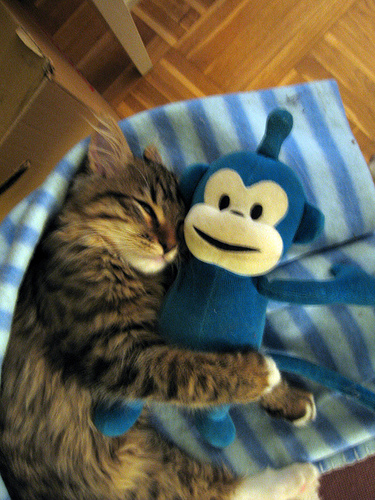 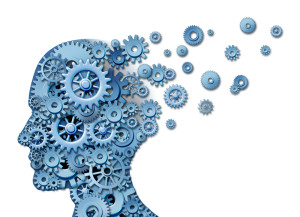 [Speaker Notes: Als thuisopdracht hebben ze het artikel al globaal doorgelezen en hebben ze aan de hand van hoofdstuk 2 en 3 in de handleiding de empirische cyclus gehighlight.
Deze werkgroep gaan we dat nabespreken en is er tijd om inhoudelijke vragen te stellen.
Voor volgende week zullen ze alle onderdelen van de empirische cyclus moeten identificeren en deze in eigen woorden moeten uitwerken. De uitwerking hiervan wordt ingeleverd (in werkgroep 2) en hierop krijgt de student feedback.
In werkgroep 3 is er tijd om de feedback te lezen en vragen te stellen. Daarna staan we stil bij de methoden die gebruikt worden en hoe deze zich verhouden tot de verkregen resultaten. Belangrijk daarbij is om een inhoudelijk samenhangend middendeel te kunnen schrijven. 
De laatste stap in de opdracht is het schrijven van de eindversie (in werkgroep 4), deze wordt beoordeeld.]
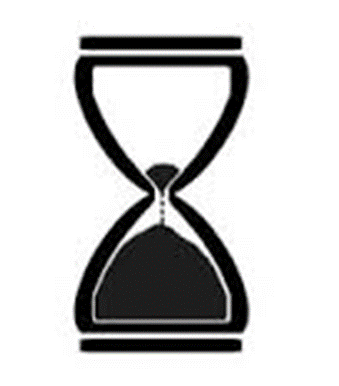 Niveauverschil resultaten-conclusie
Samenvatting resultaten:
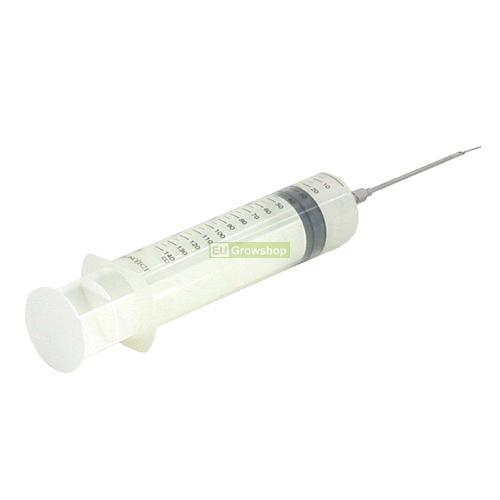 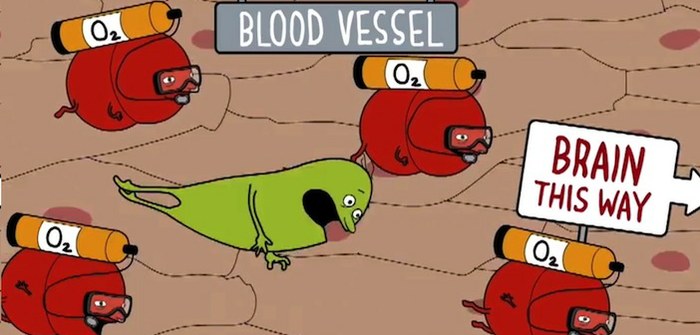 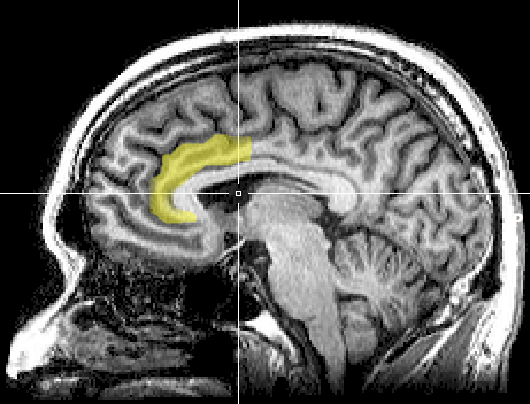 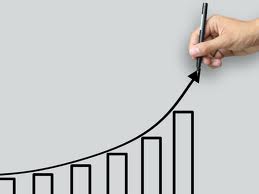 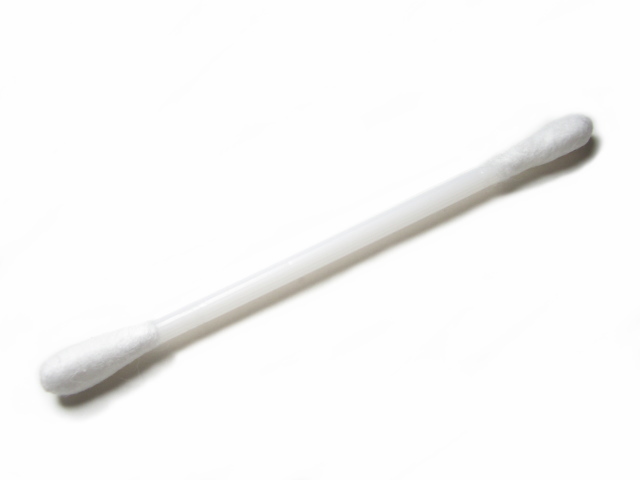 Eigen ras
ACC
BOLD response/activiteit
Conclusie:
In/outgroep effect 


Neurale empathische response
[Speaker Notes: Samenvatting resultaten:

Het verschil in BOLD respons in ACC tussen naald en wattenstaaf stimuli is groter als je kijkt naar personen van eigen ras.
Deze respons is vergelijkbaar tussen kaukasische en chinezen deelnemers

Conclusie op onderzoeksvraagniveau:

De neurale empathische respons wordt beinvloed door in/out-group effect. 
Deze respons is vergelijkbaar tussen verschillende rassen]
Knelpunten OB
Hoeveel informatie vermeld je over fMRI?

Frontale cortex in inleiding
Handige afkortingen OB
Anterior Cingulate Cortex = ACC

Functional magnetic resonance imaging =fMRI
[Speaker Notes: Deze kunnen ze gebruiken bij het schrijven van hun OB]
TO’s (zie blackboard)
TO schrijven feedbackversie OB (aan de hand van Hoofdstuk 4 en 7 van de HWV)
Inleveren op Blackboard 
Gebruik het format!
Vul ontbrekende EC-onderdelen aan
TO checklist studeren aan de UvA
TO academische houding
TO critical thinking miniguide
[Speaker Notes: Hoofdstuk 4: Wetenschappelijk schrijven algemeen
Hoofdstuk 7: De onderzoeksbeschrijving]
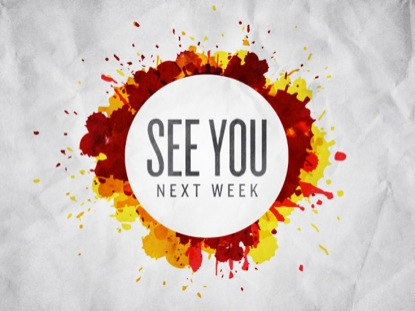